Laundry:

Folding Towels
[Speaker Notes: This tool is for grading laundry task demands. Suggested as a flip book or task chart. If used as a flip book, client flips to the next page for the next part of the task. If laminated and used as a chart, a grease pencil can be used to mark of each task.]
Washcloths
Make it look just like mine.
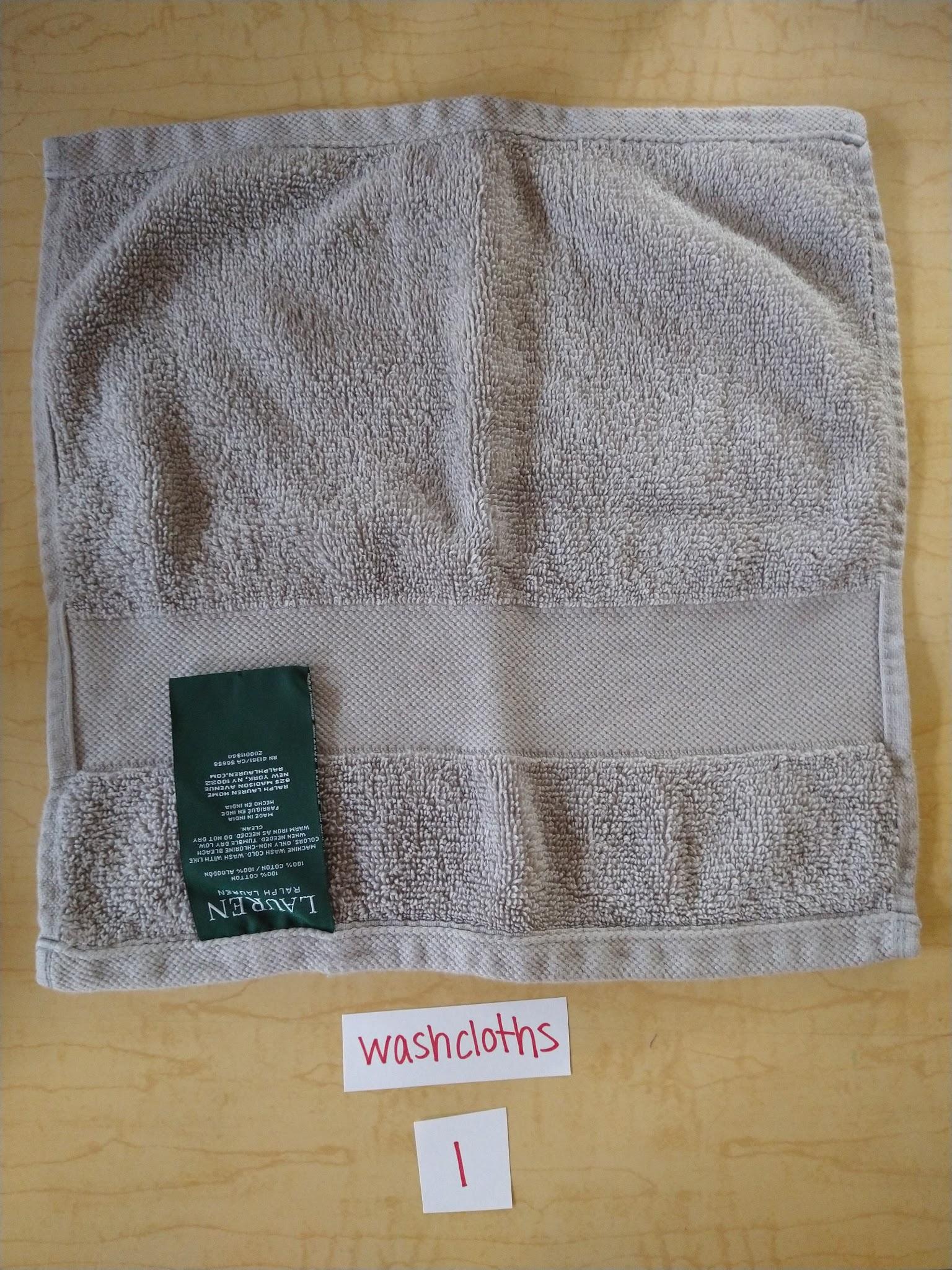 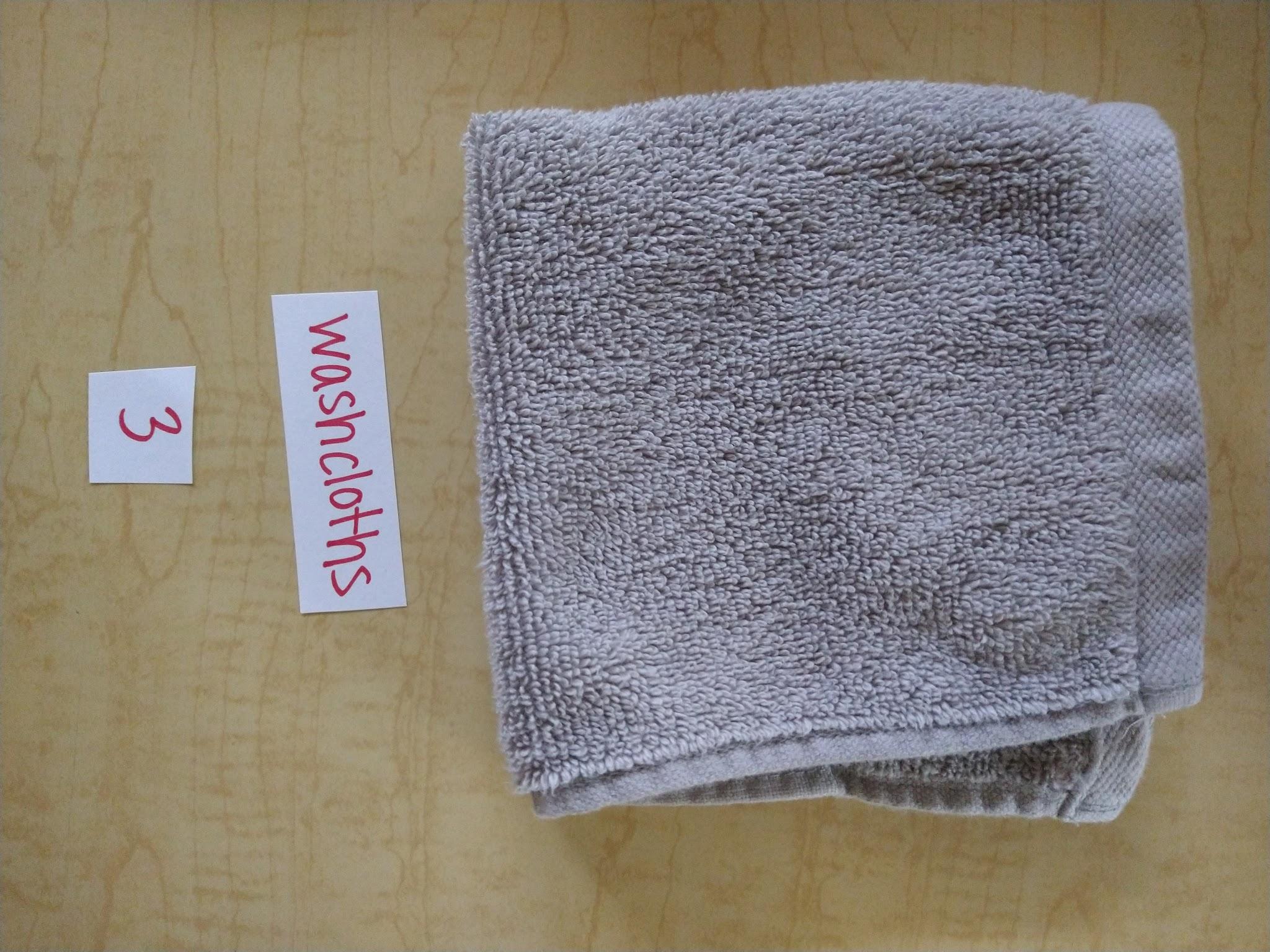 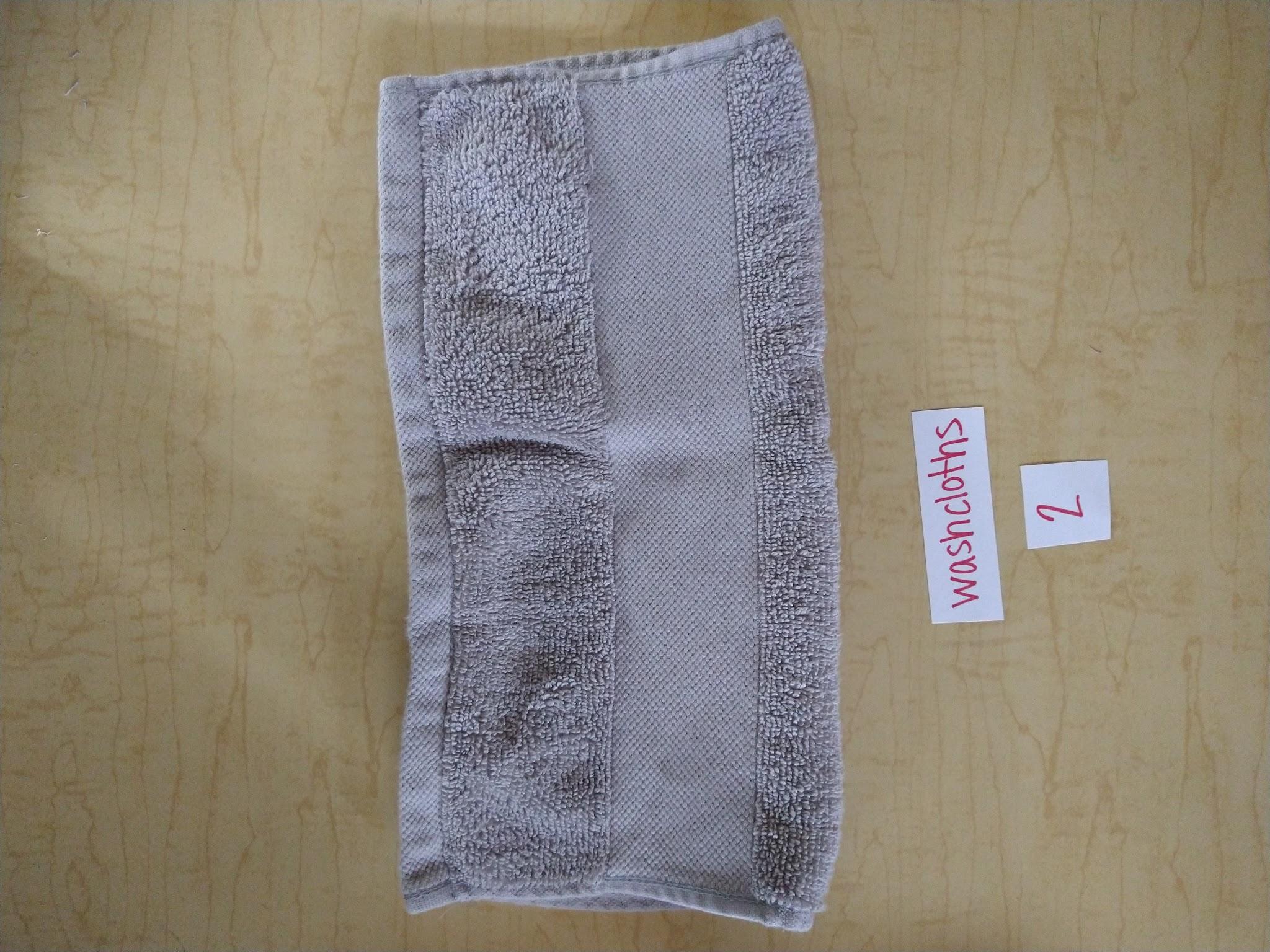 Look like mine?


Yes


No
2
3
1
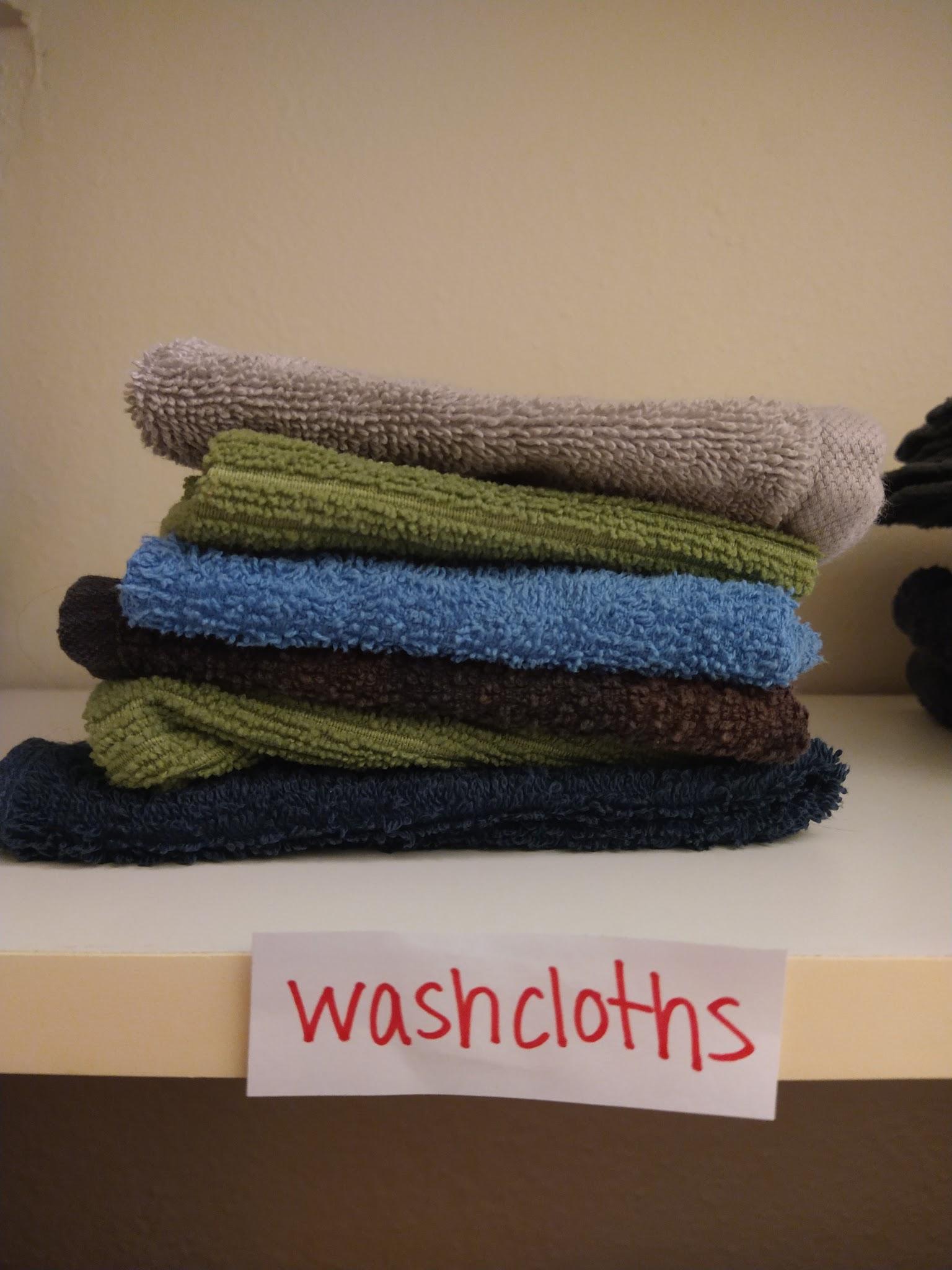 Washcloths
Put away in closet.
Hand Towels
Make it look just like mine.
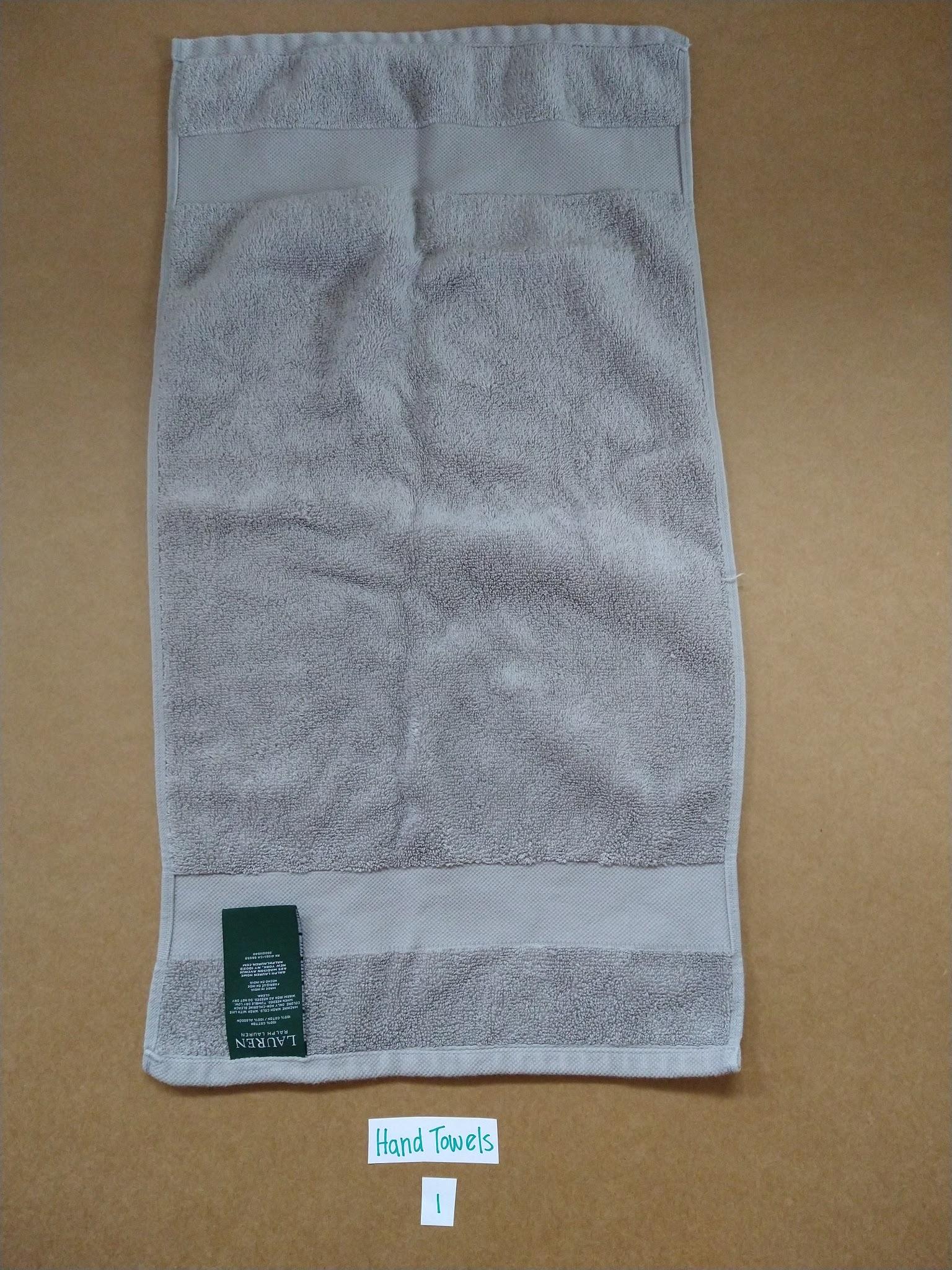 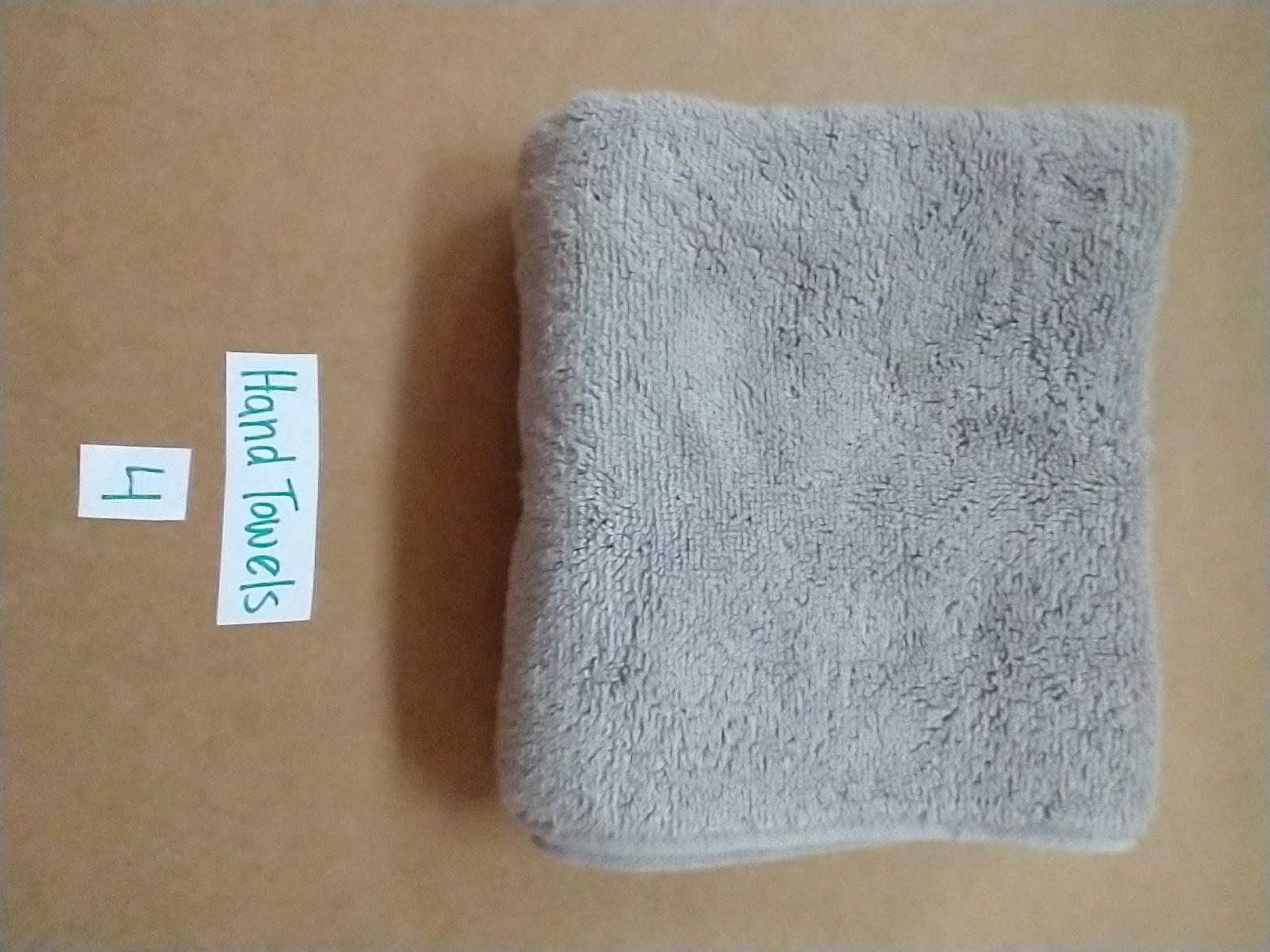 Look like mine?


Yes


No
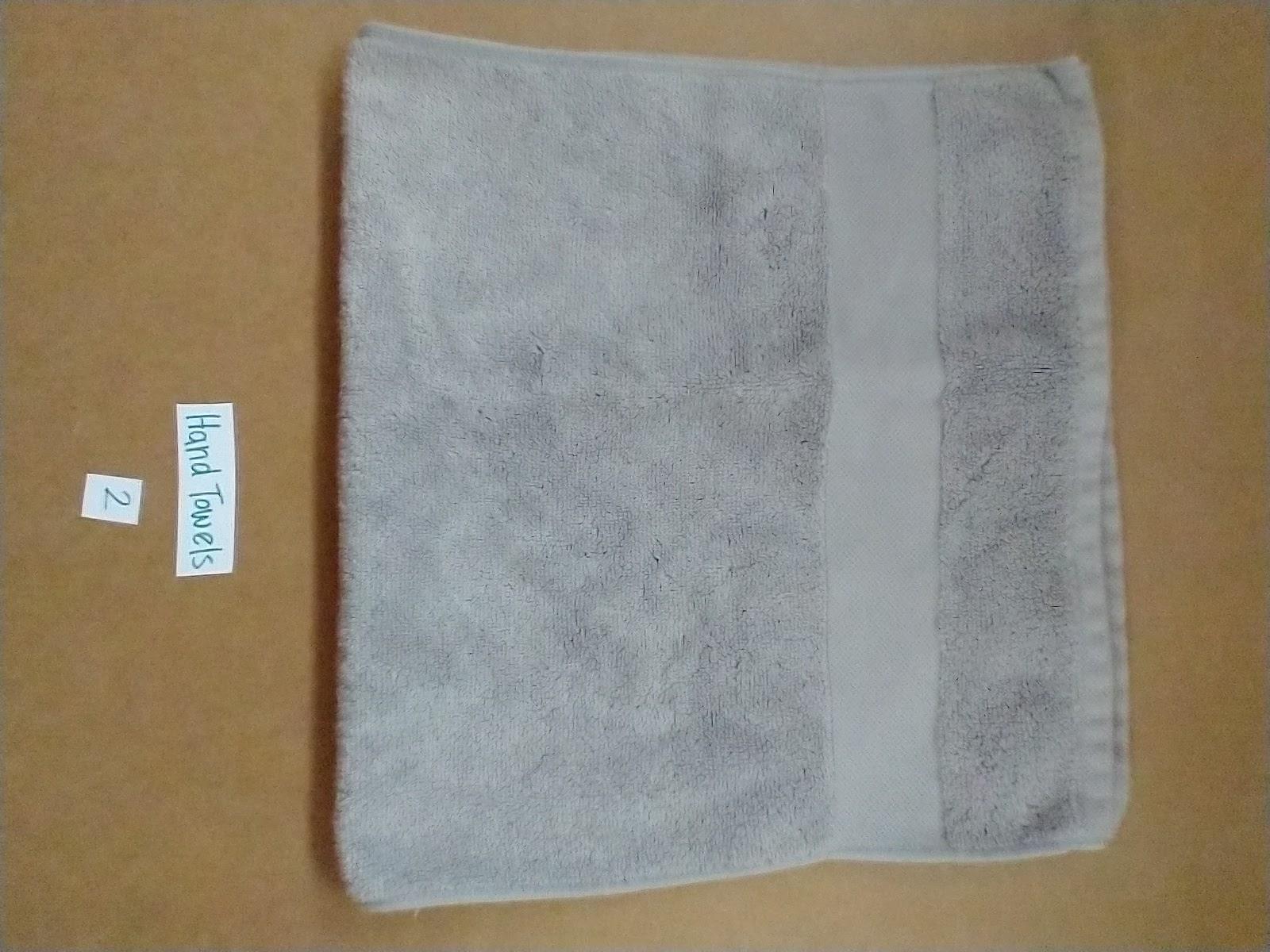 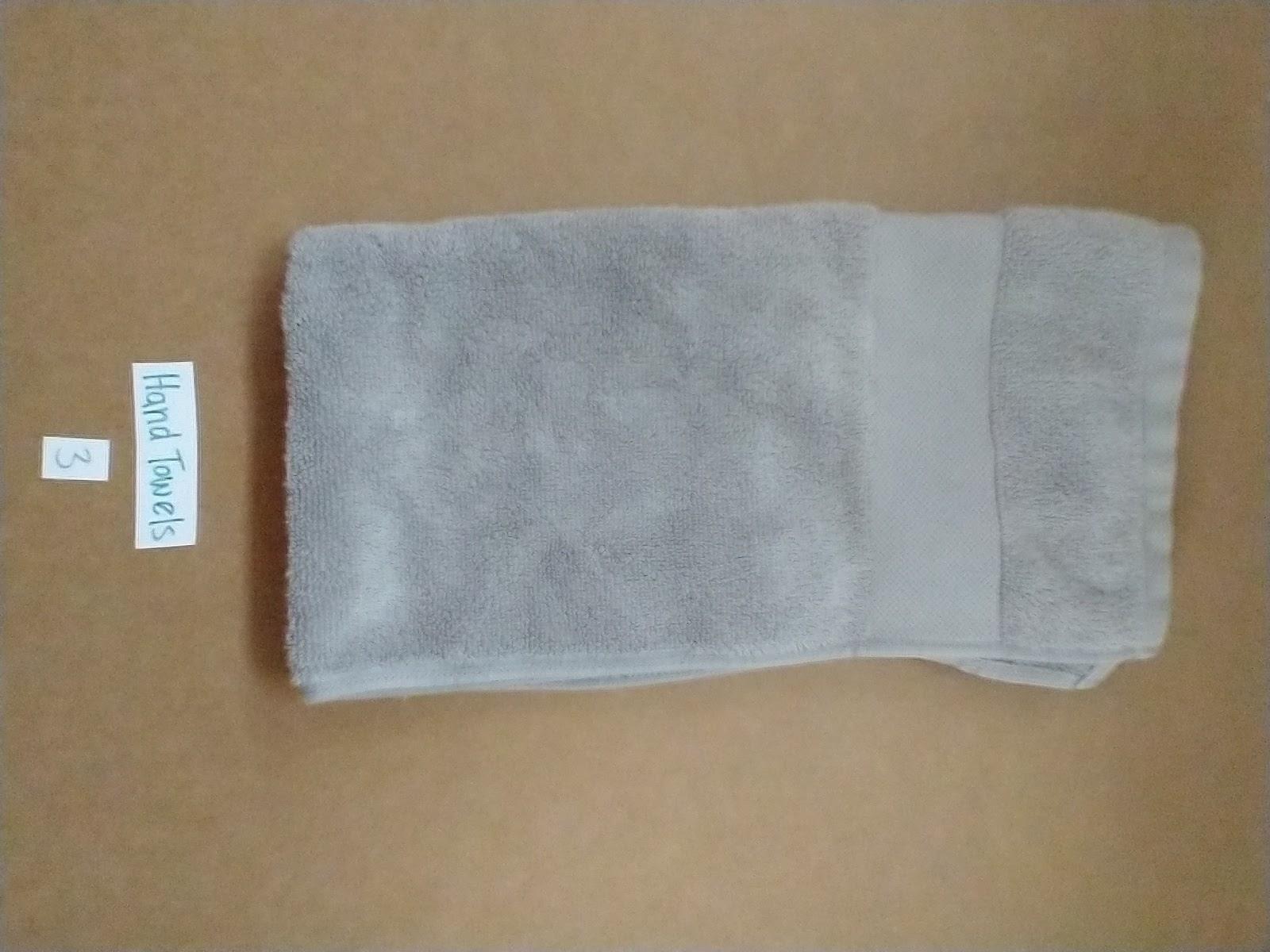 1
2
4
3
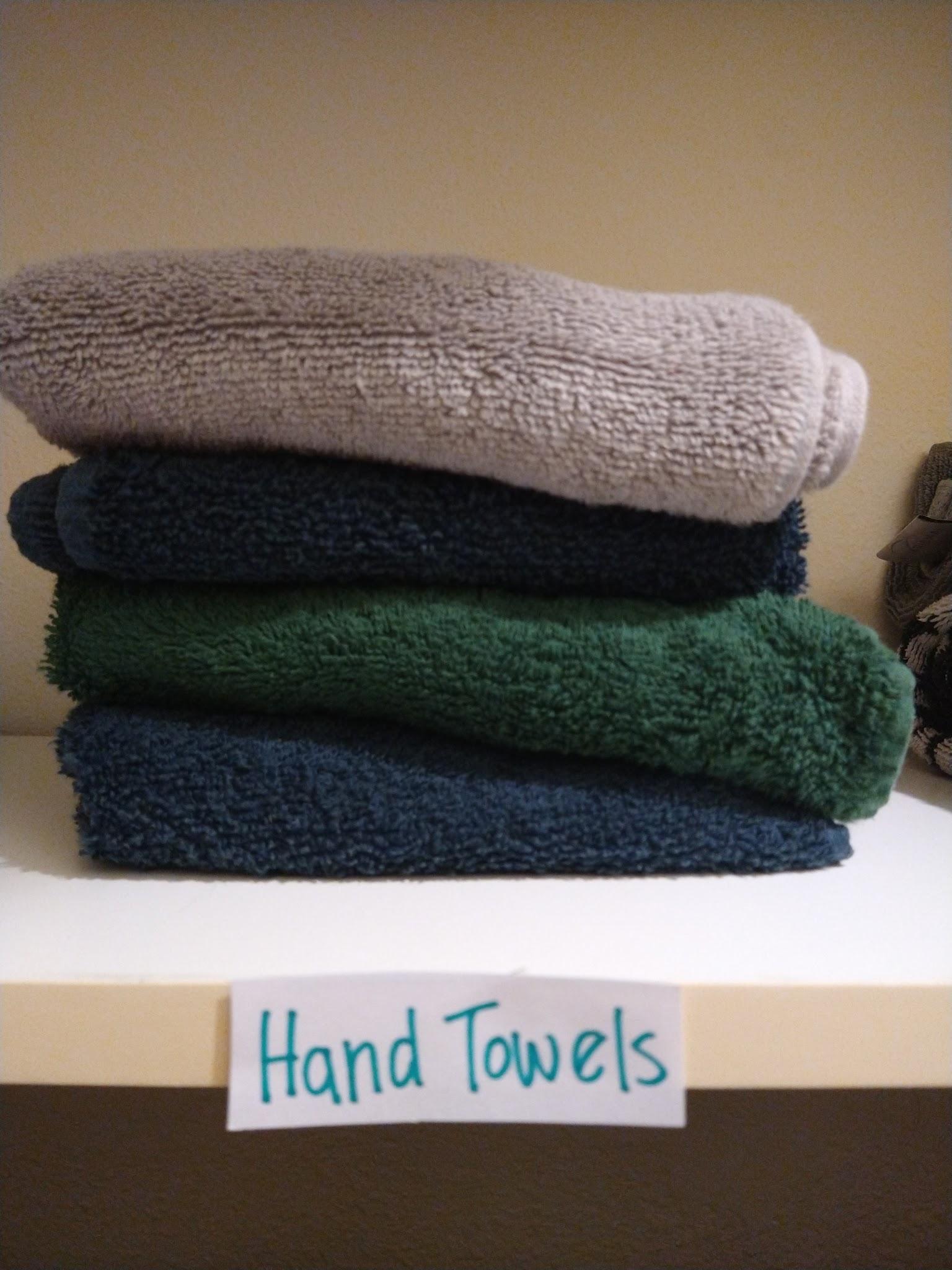 Hand Towels
Put away in closet.
Washcloths & Hand Towels
Put away in closet.
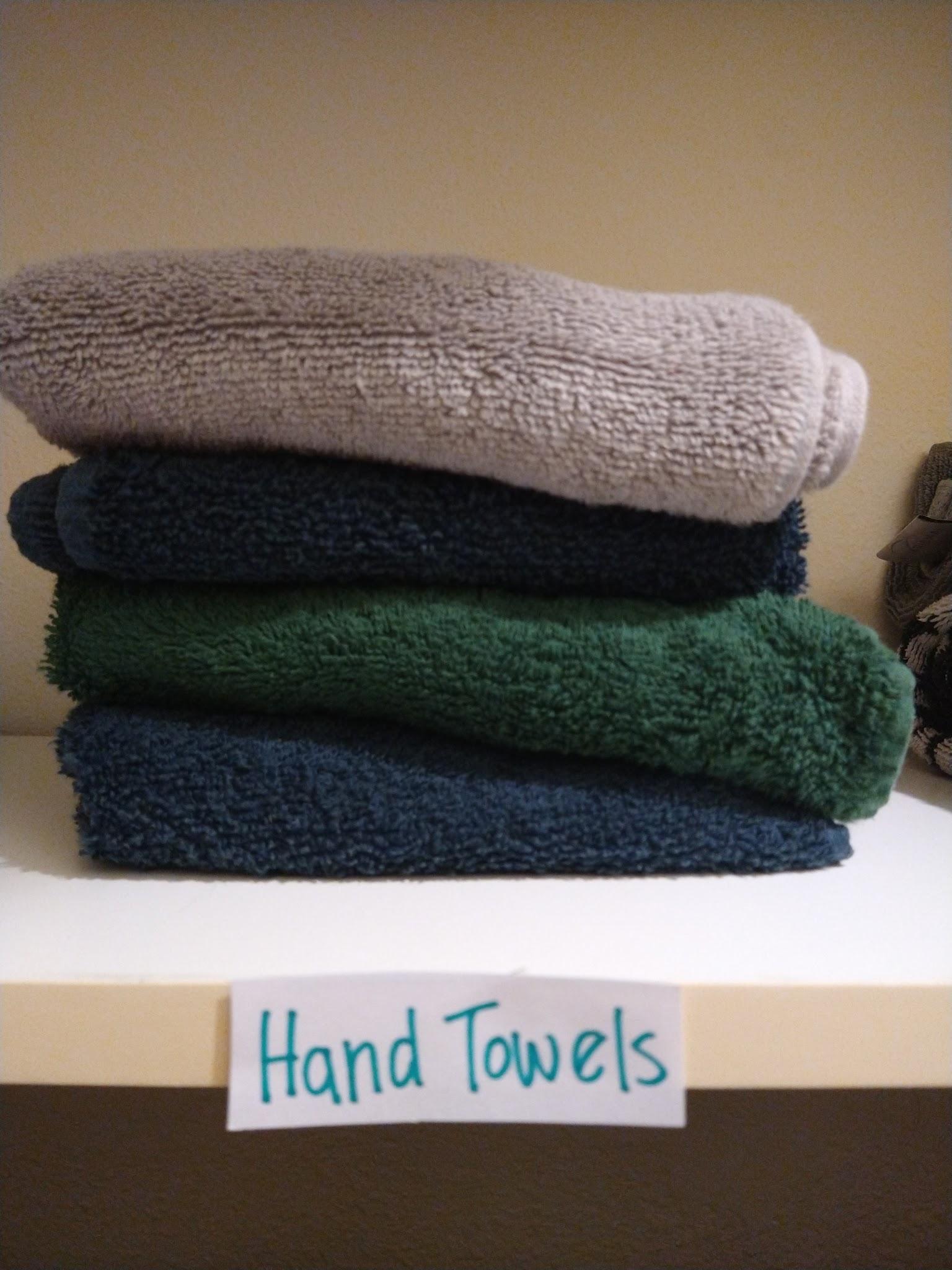 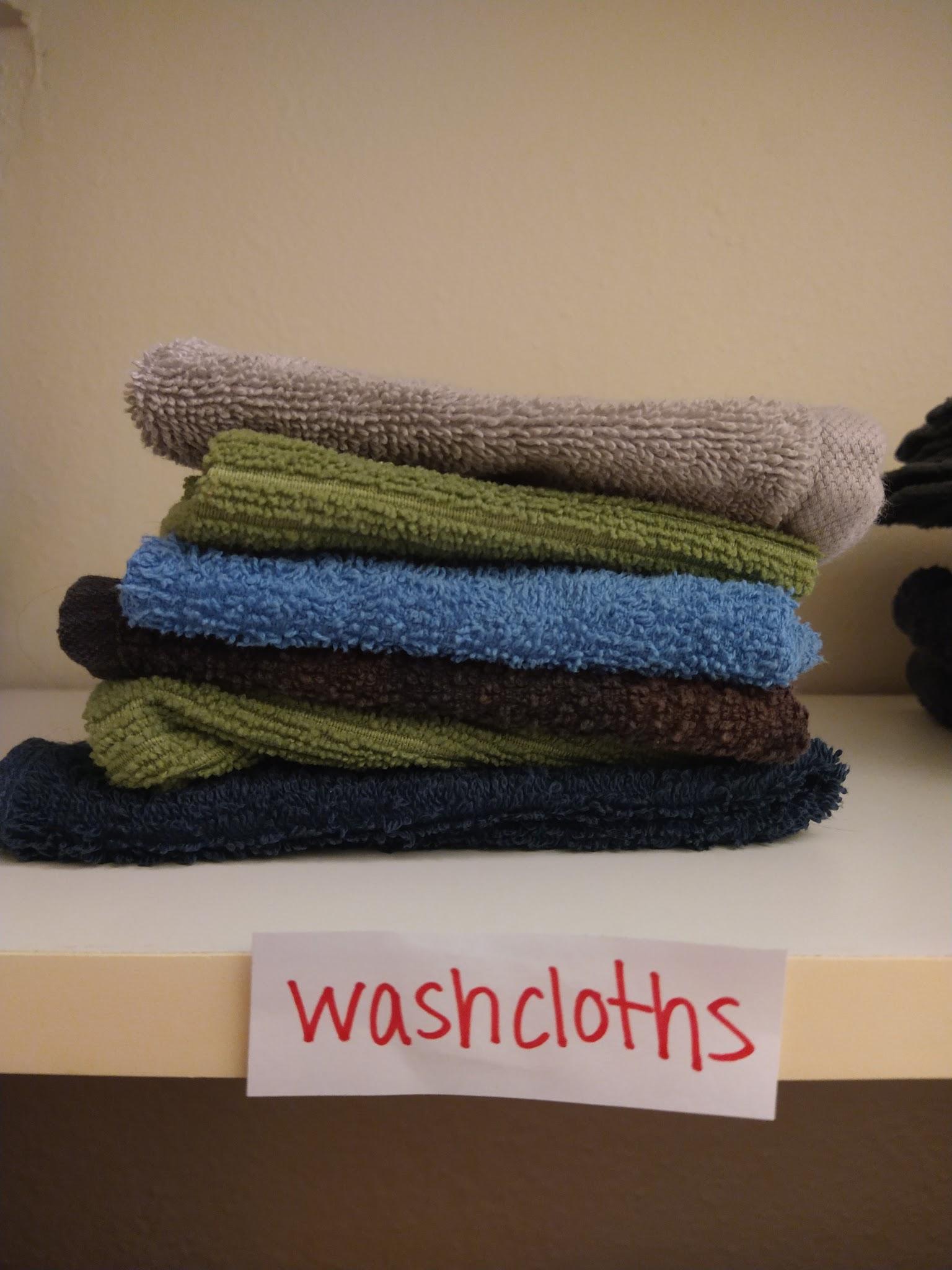 Bath Towels
Make it look just like mine.
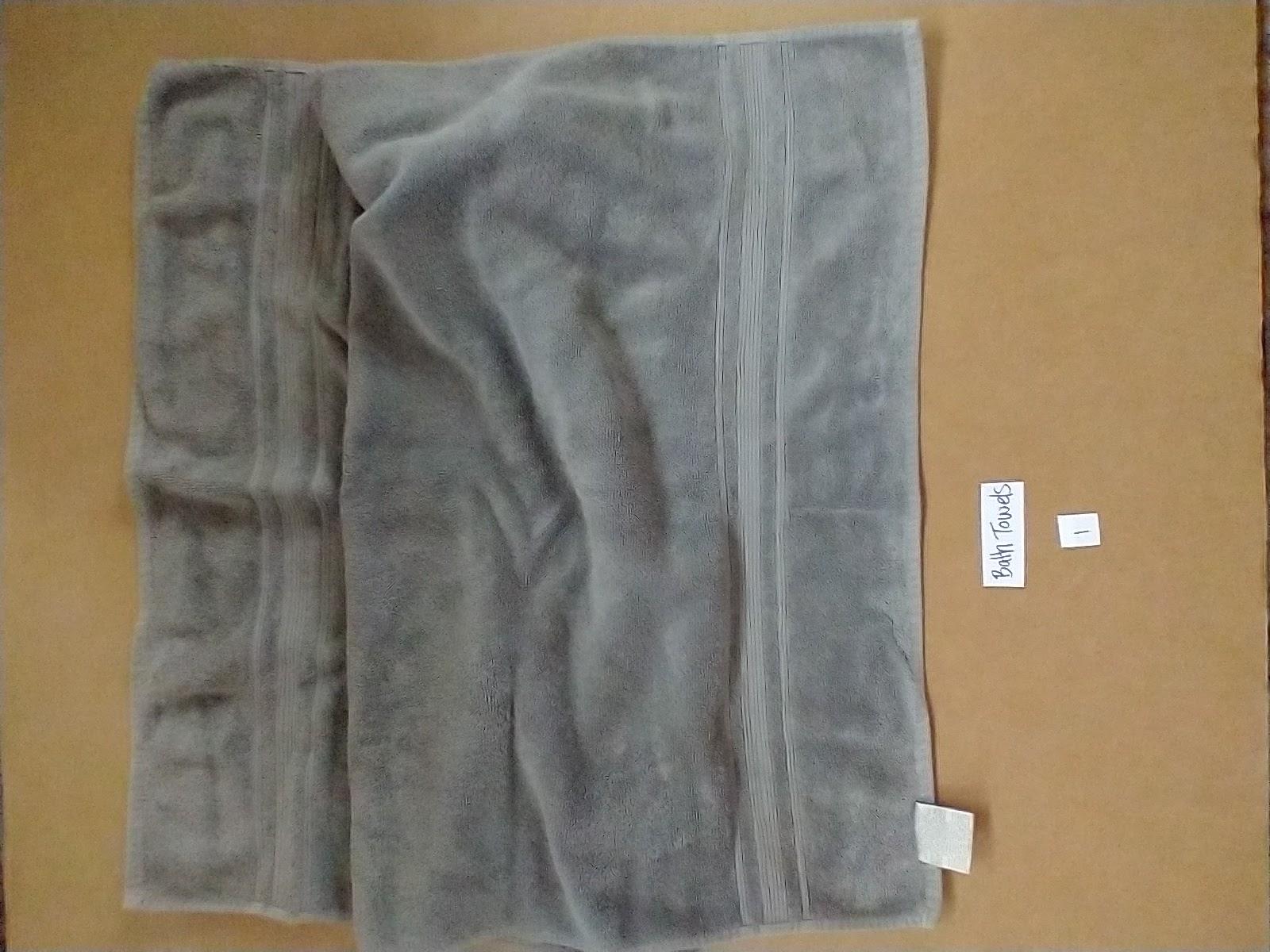 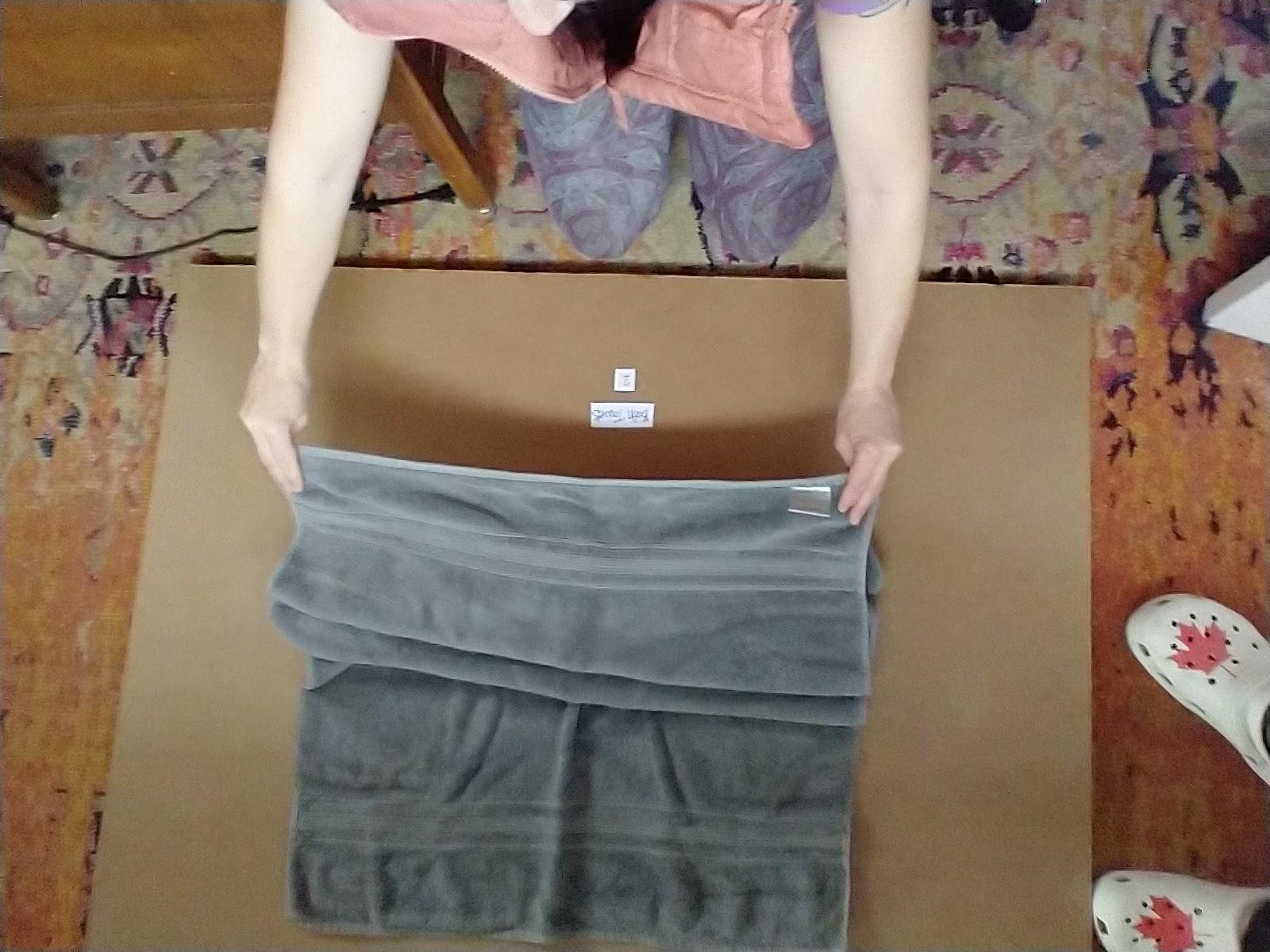 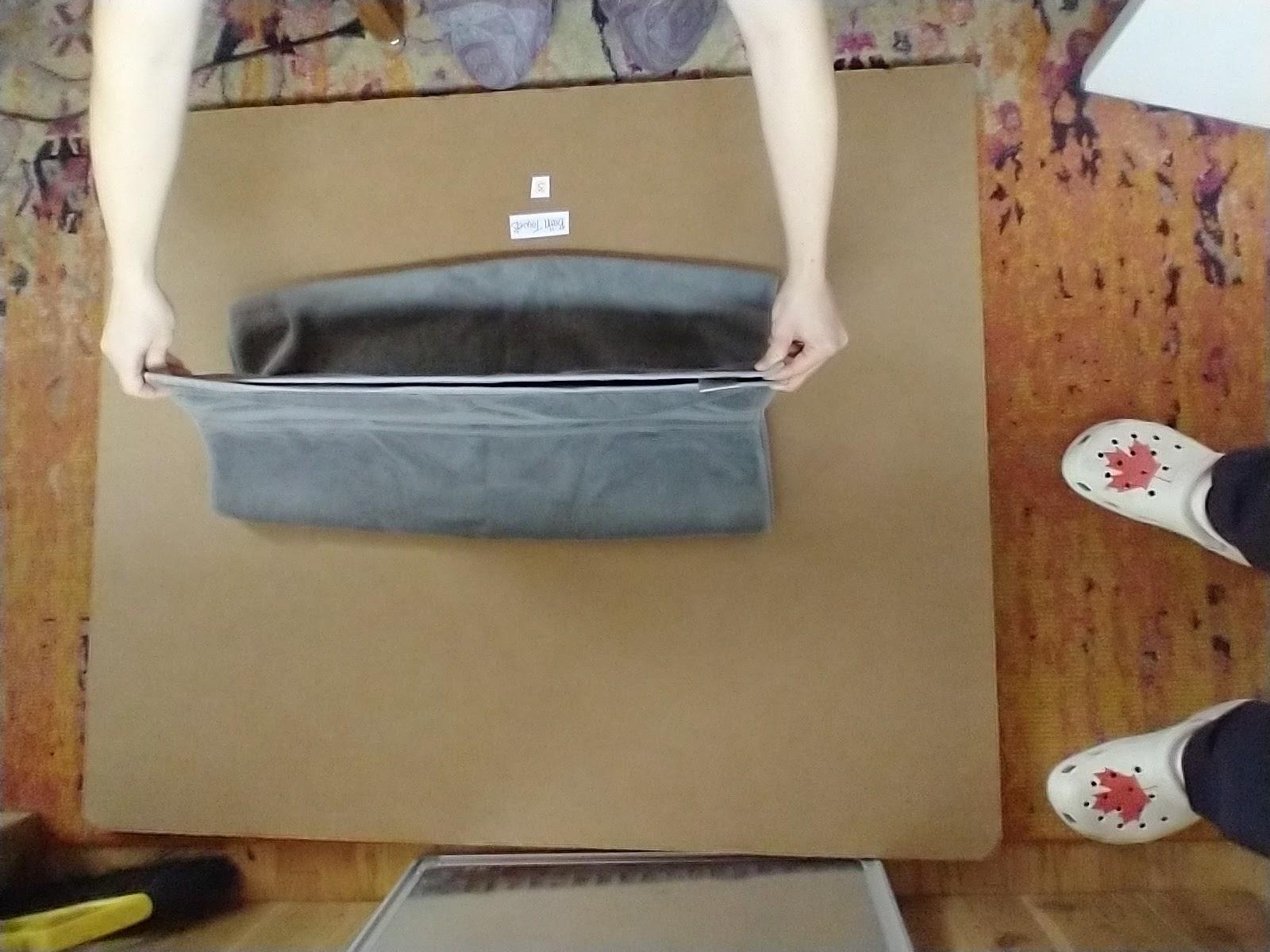 3
1
2
Look like mine?


Yes


No
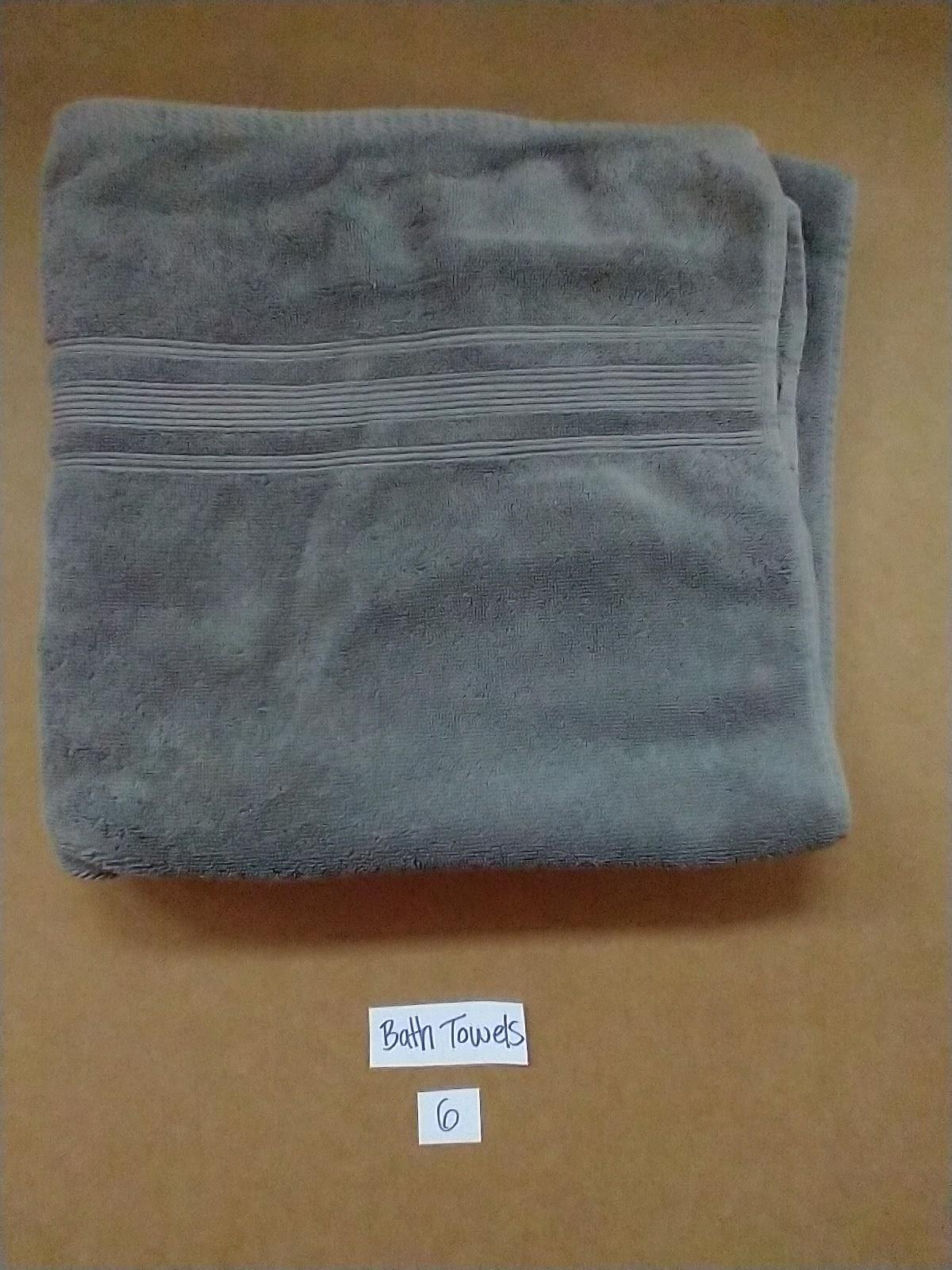 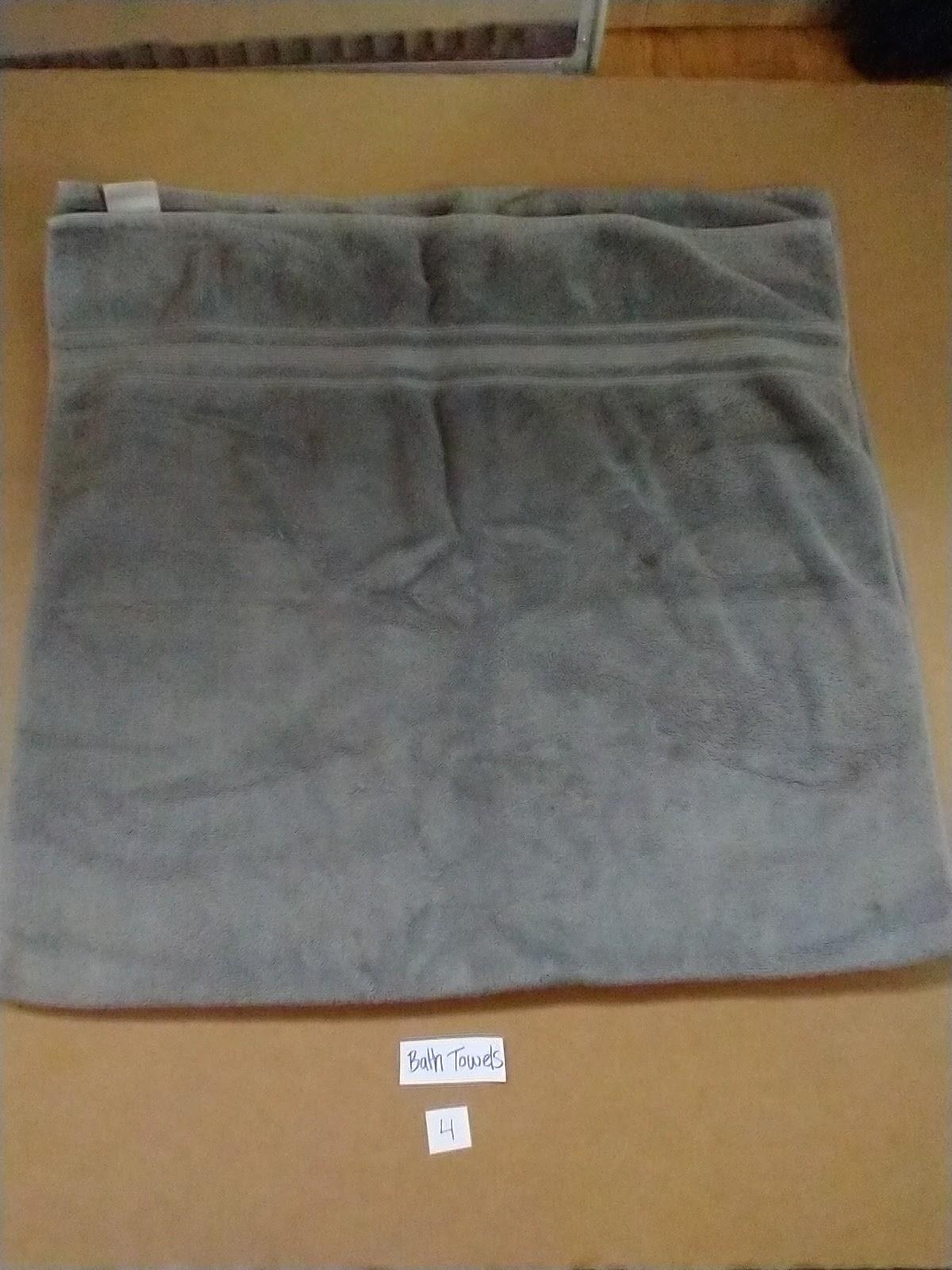 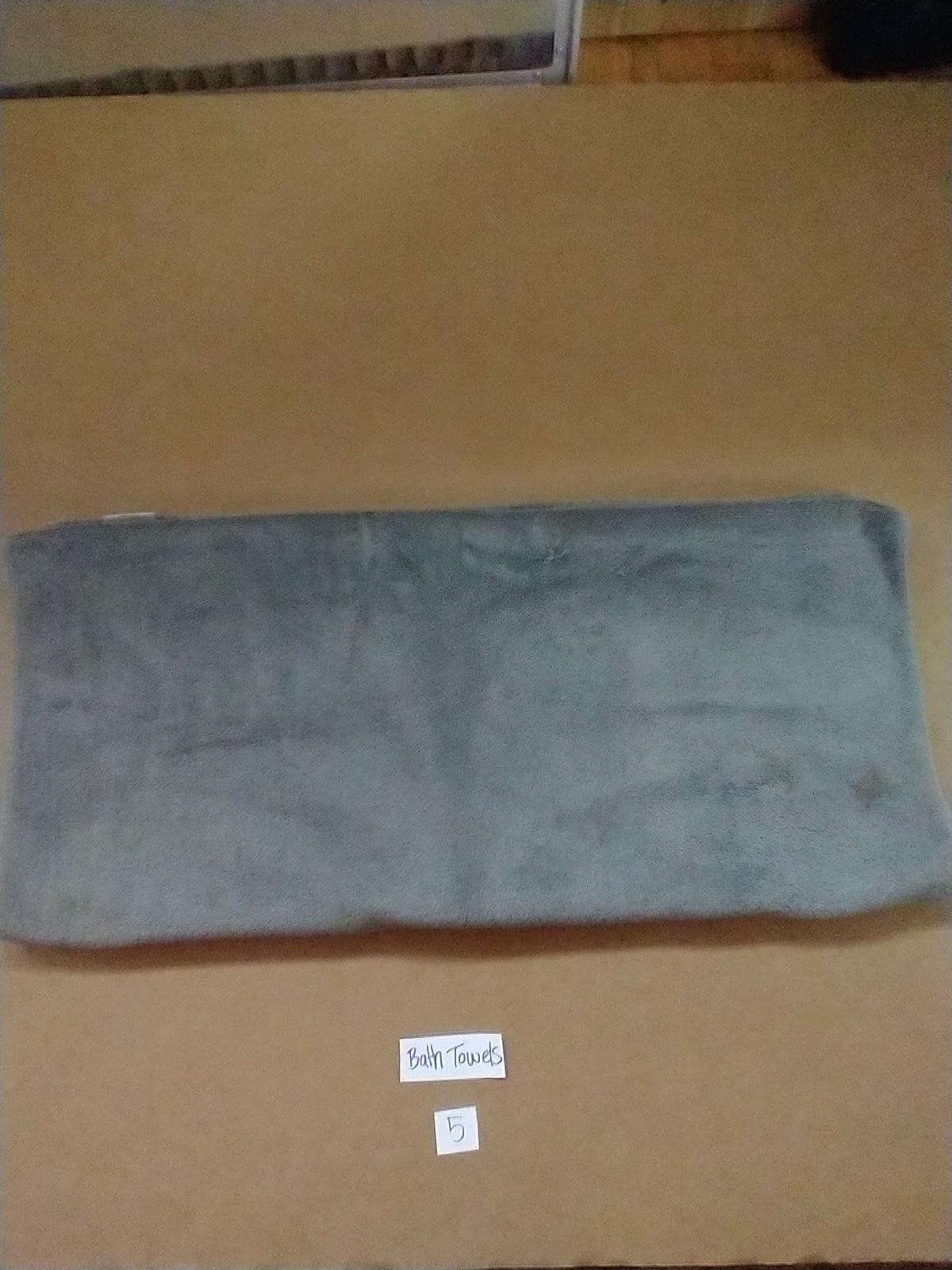 4
5
6
Bath Towels
Put away in closet.
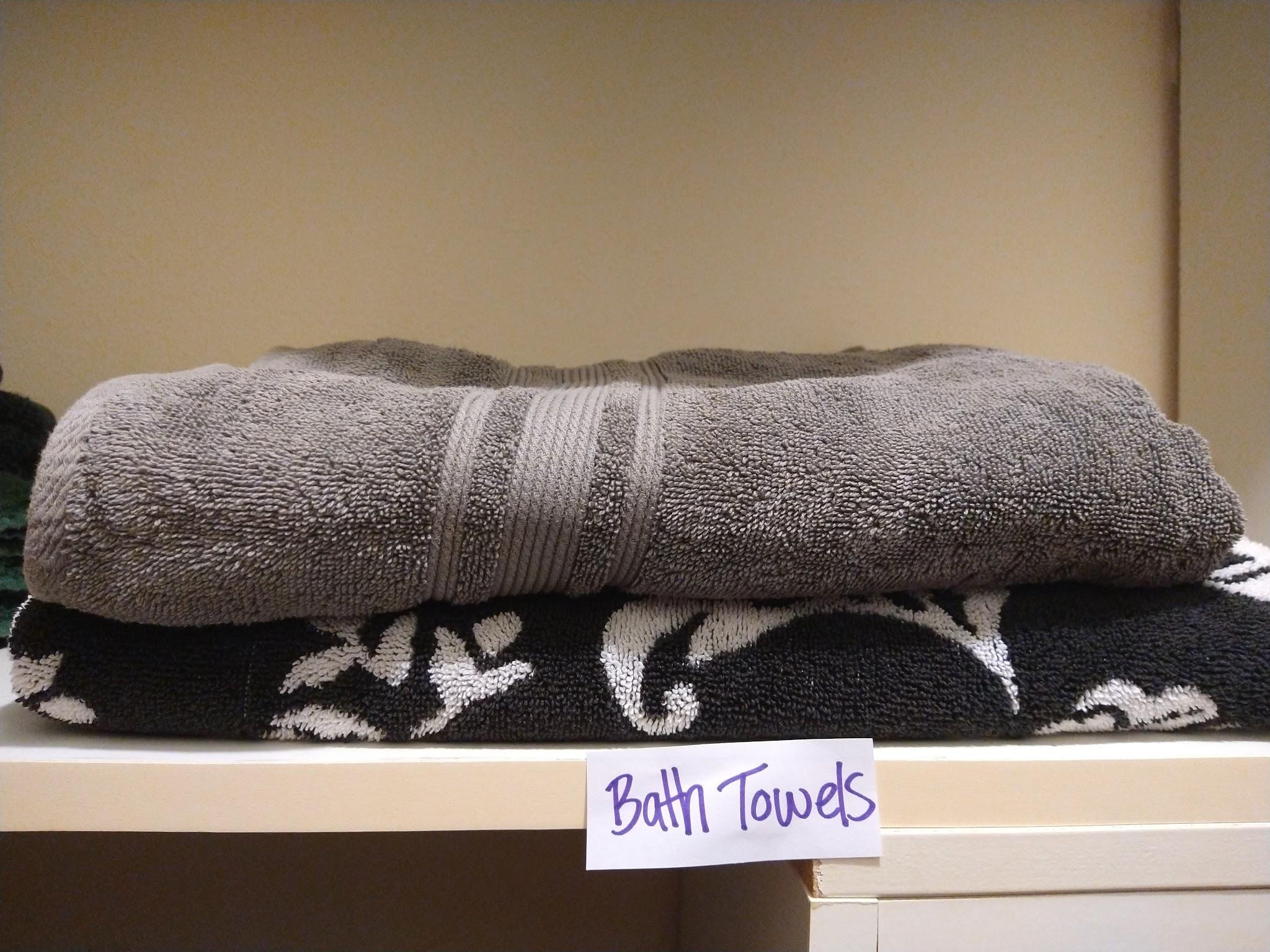 Washcloths & Hand Towels  & Bath Towels
Put away in closet.
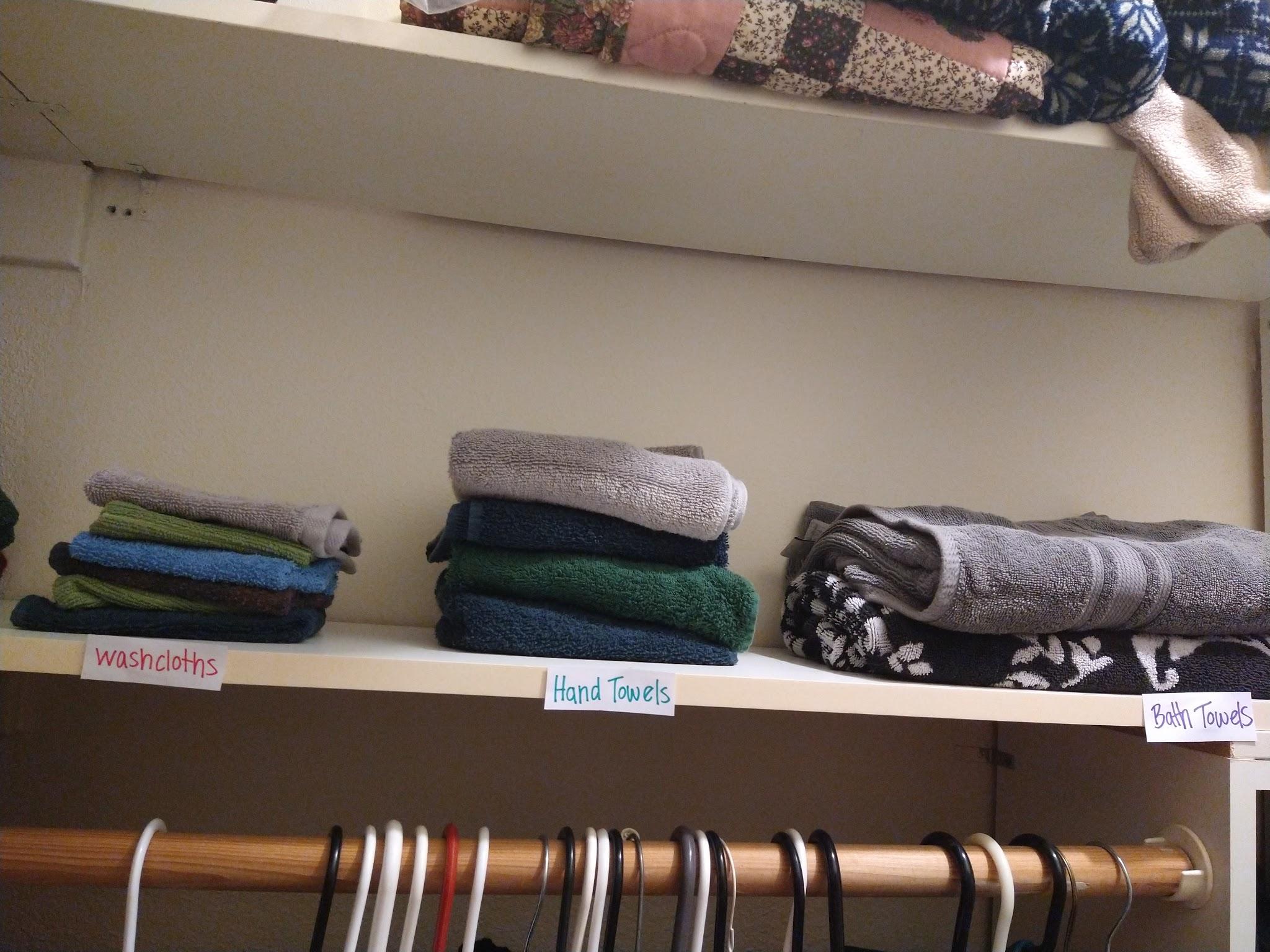 All done!Good Job.
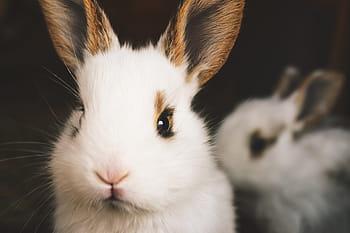 [Speaker Notes: Client this tool was made for loved rabbits.]